Сюжетно- ролевые игры дошкольников
Сюжетно- ролевые игры дошкольников
«игра - огромное светлое окно, через которое в духовный мир ребенка вливается живительный поток представлений, понятий об окружающем мире. Игра - это искра, зажигающая огонек пытливости и любознательности»     

 В.А.Сухомлинский.
Сюжетно- ролевые игры дошкольников
Игра:
 1. Деятельность,  которая доставляет ребенку удовольствие.

2.Игра несет в себе таинство для ребенка: он верит, что находится в волшебном, воображаемом мире игры.

3. Игра несет в себе чувство свободы. 

4.В игре ребенок воспроизводит  другие виды человеческой деятельности. отношений.

5. В игре ребенок начинает осознавать себя как члена коллектива, возникает чувство «МЫ».
Сюжетно- ролевые игры дошкольников
Этапы развития сюжетно- ролевой игры

1 этап – 2-3 года –сюжетно - отобразительная игра
 
2 этап – 3-5 лет - начальный этап сюжетно- ролевой игры.

3 этап – 5-7-лет -хорошо развитая сюжетно- ролевая игра
Сюжетно- ролевые игры дошкольников
Наиболее распространенными  сюжетами являются –

военизированные;

-созидательные(строительные);

-поиска и открытия (путешествия);

-сказочные;

-этнографические (в индейцев);
Сюжетно- ролевые игры дошкольников
Роль – образ, который ребенок принимает на себя добровольно, или по договоренности с другими детьми.
Роли могут быть разнообразными:
-роль конкретного человека, или персонажа;

-роль, профессия обобщенного типа (учитель, врач);

-семейная роль (мама, папа);

- этнографические роли (индеец);

-сказочные, карнавальные роли (волшебник, Баба Яга, Снегурочка);

-роль животного.
Сюжетно- ролевые игры дошкольников
Значимость сюжетно- ролевой игры в педагогическом процессе:

1.Игра средство развития личности.

2.Игра- форма организации.

3.Игра - средство развития.

4. Игра – способ обучения и самообучения.

5.Игра – средство коррекции развития ребенка.

6.Игра -  диагностическое средство.

7.Игра – психотерапевтическое средство.
Сюжетно- ролевые игры дошкольников
1.Игра – любимый вид деятельности дошкольников, природа ребенка требует реализации потребности в игре.

2.Изменилась игровая субкультура дошкольников, иными стали любимые роли и сюжеты.

3. Мир игры многообразен и не ограничивается только сюжетно- ролевой игрой.
Сюжетно- ролевые игры дошкольников
Мы играя проверяем – что умеем и что знаем»
Сюжетно- ролевые игры дошкольников
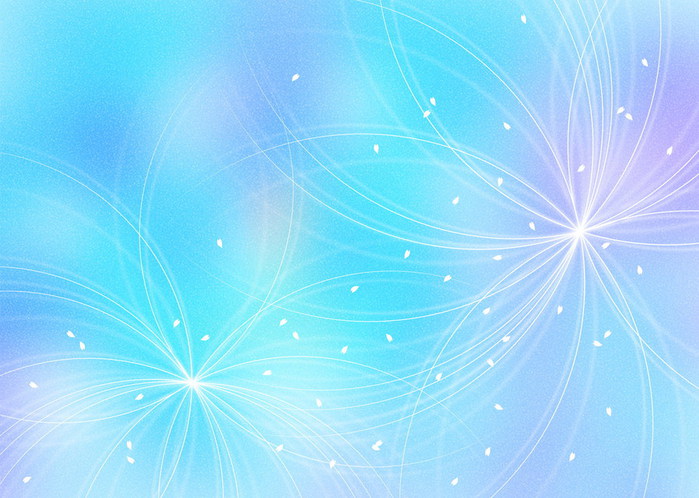 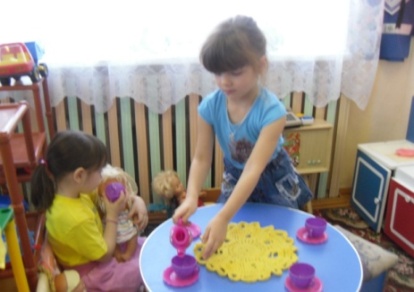 «Дом», «Семья»
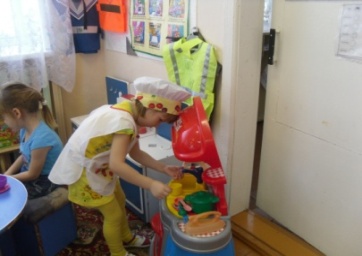 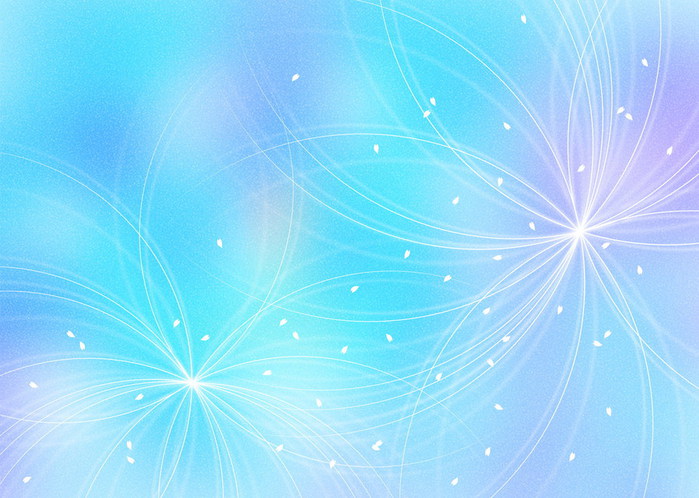 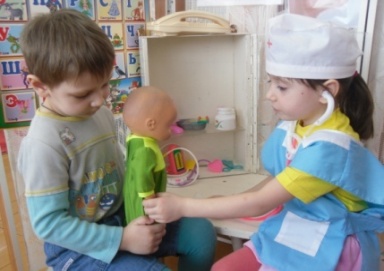 Больница
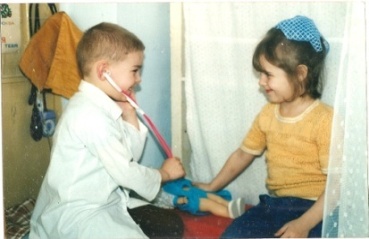 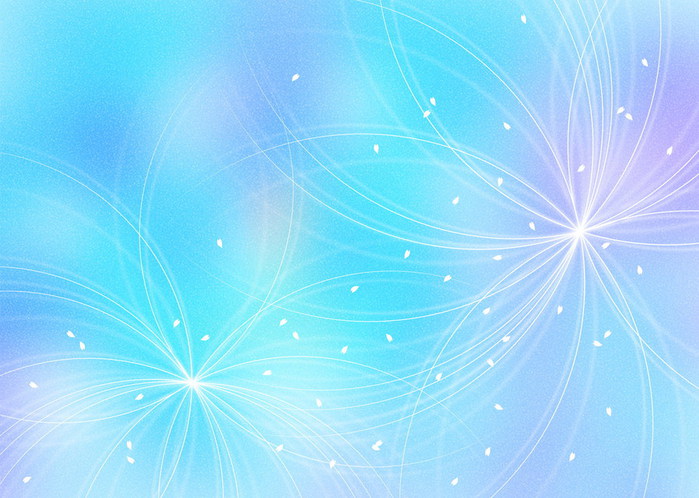 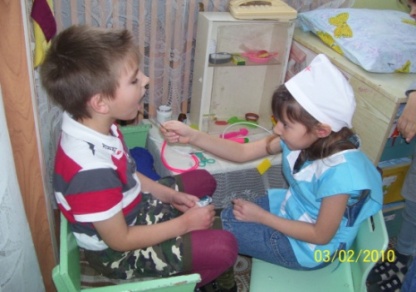 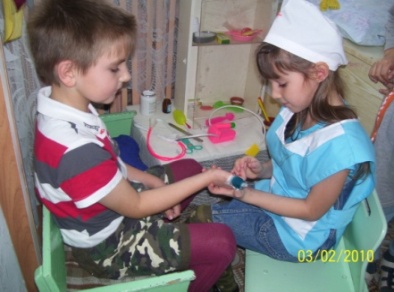 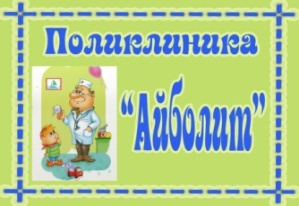 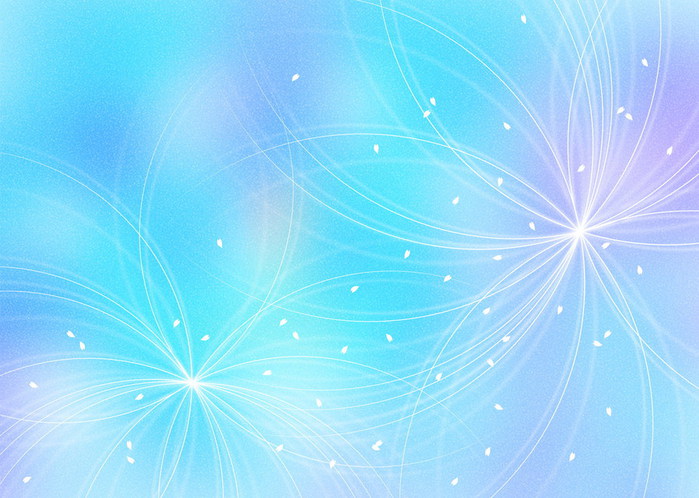 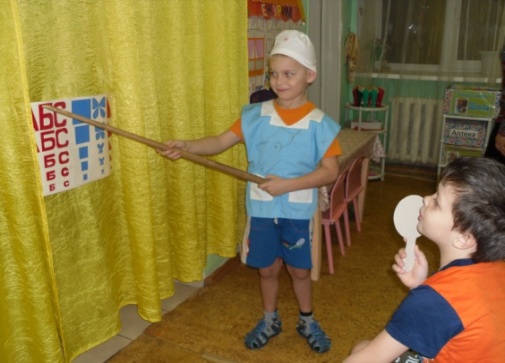 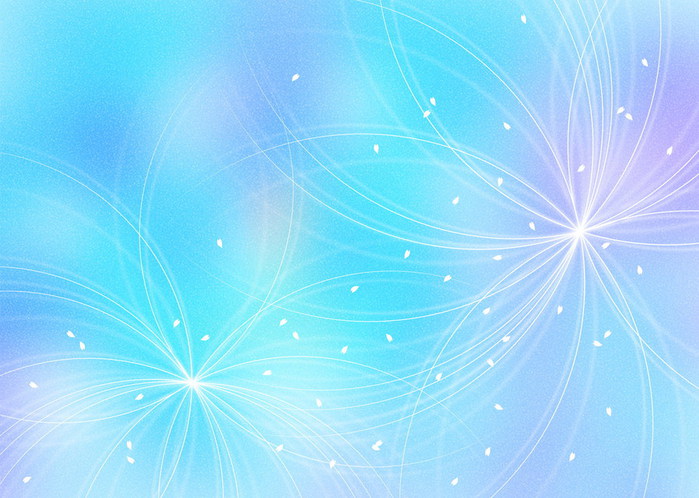 лабаратория
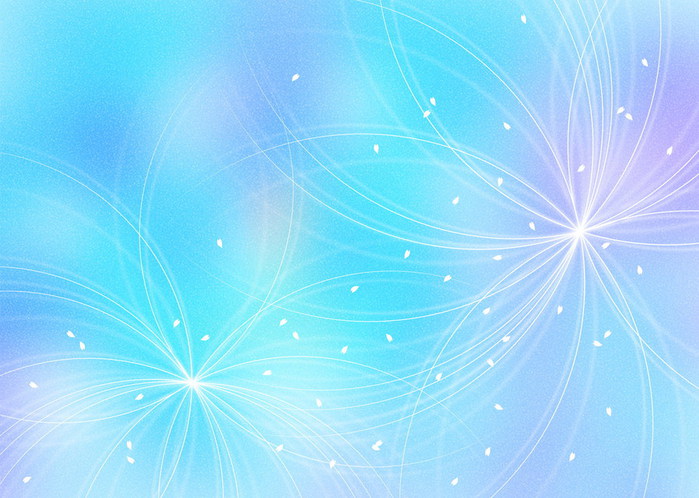 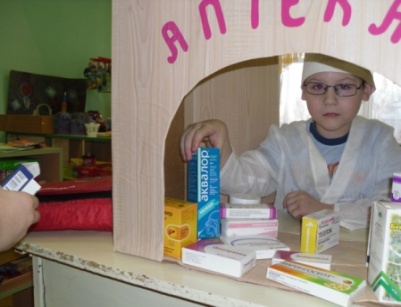 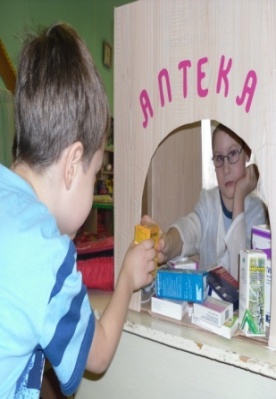 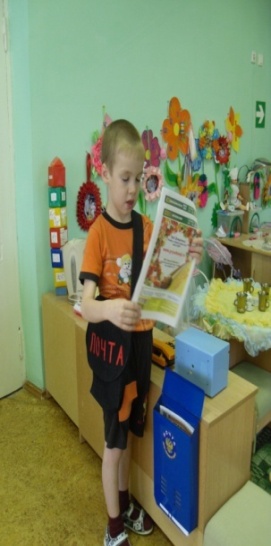 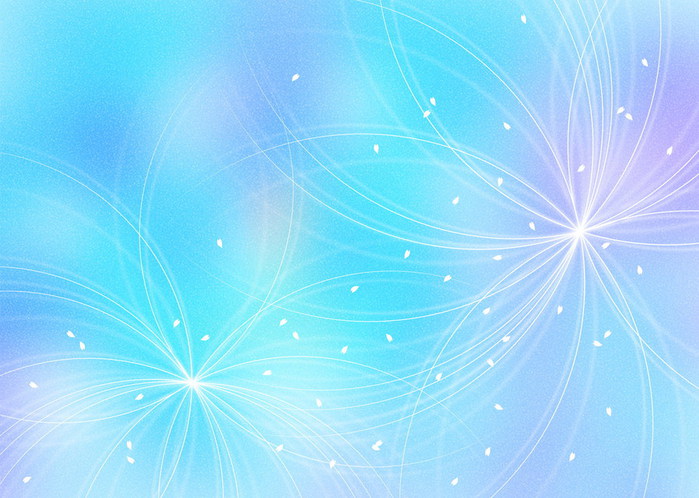 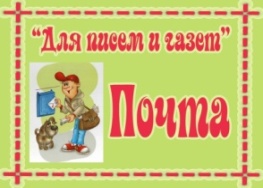 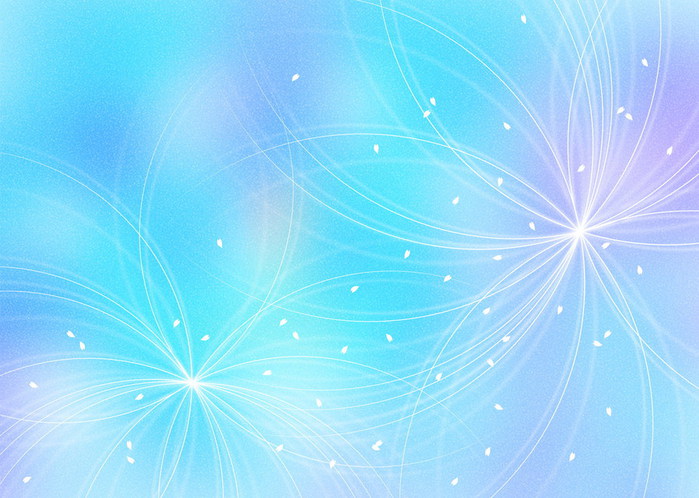 парикмахерская
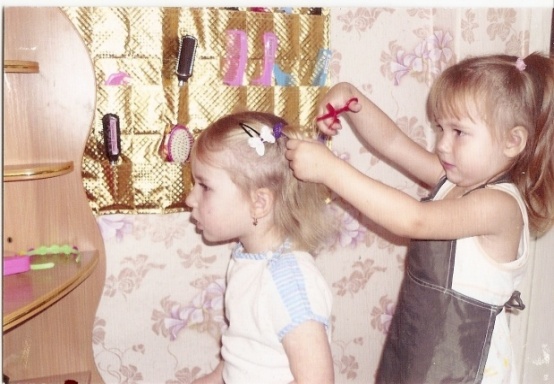 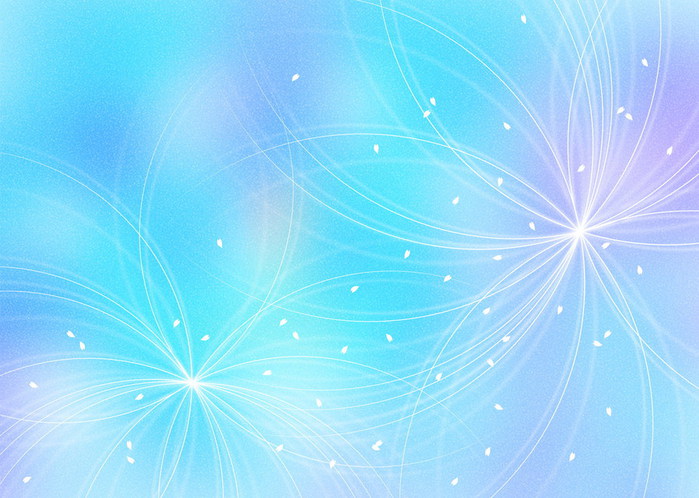 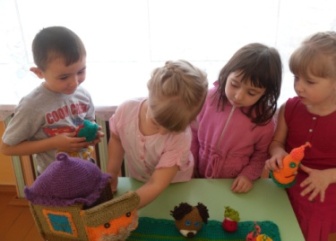 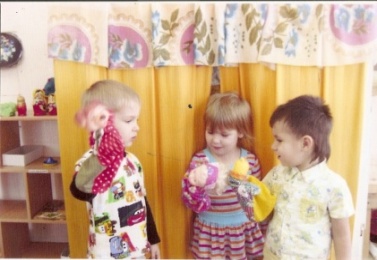 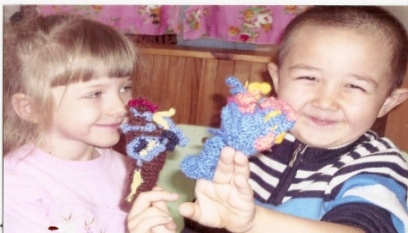 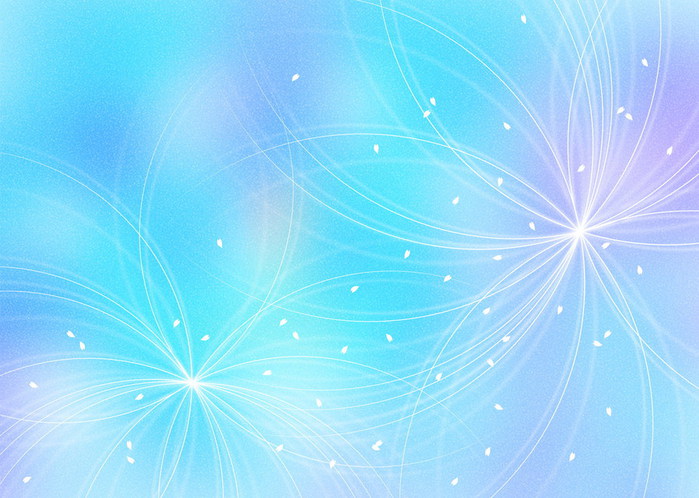 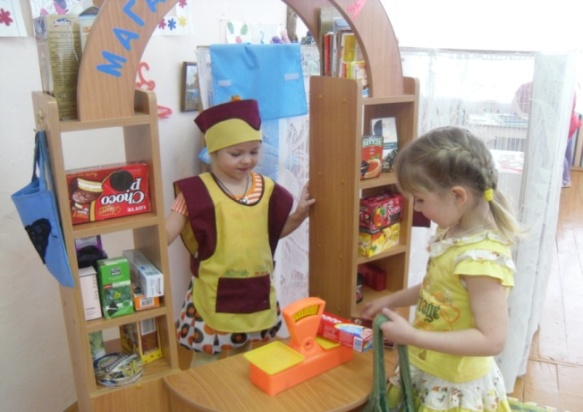 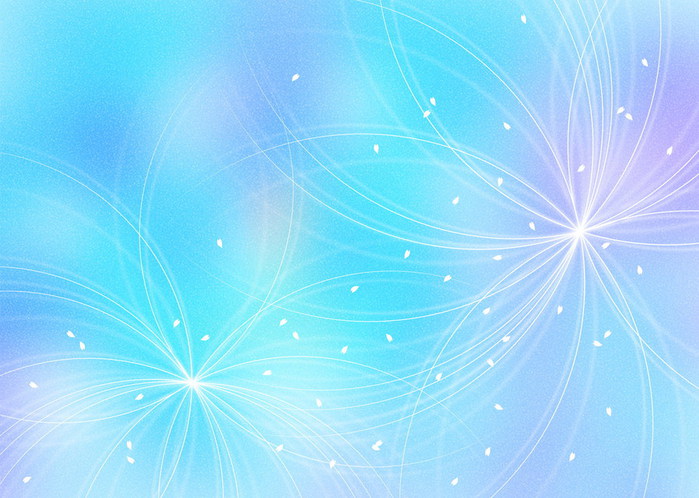 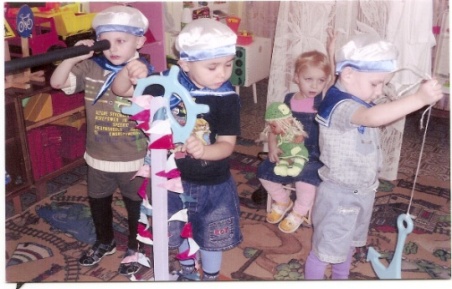 Пароход
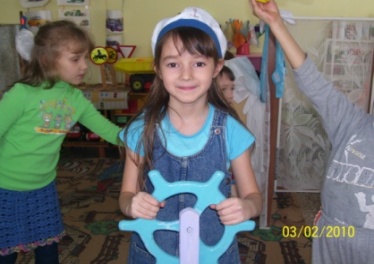 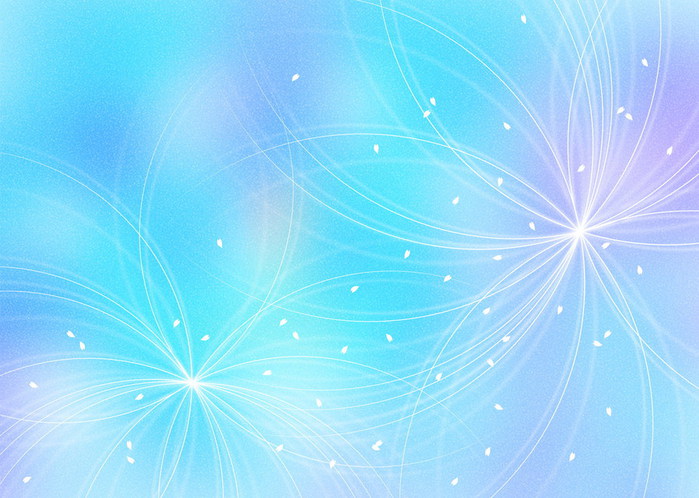 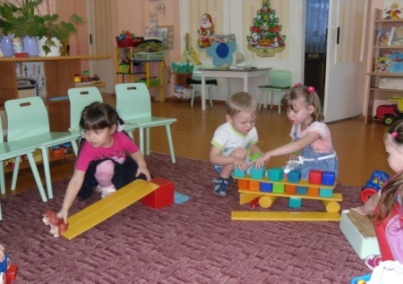 Строительные
 игры
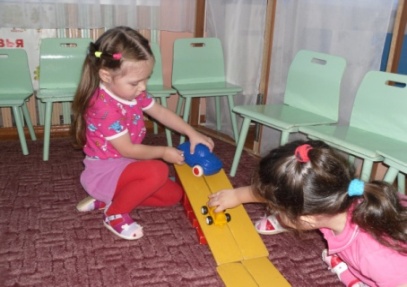 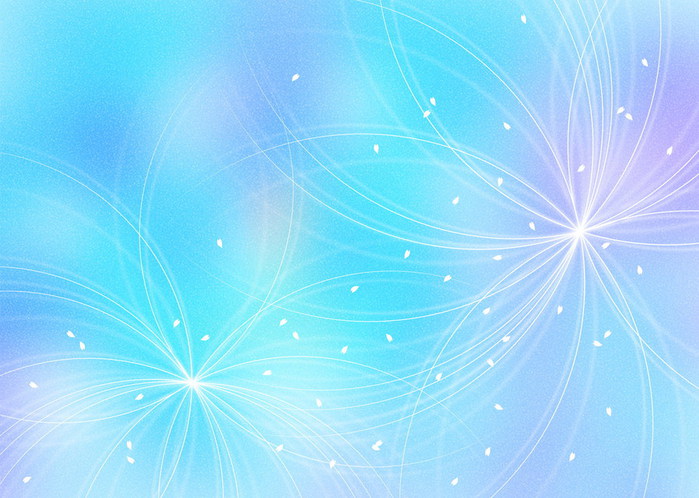 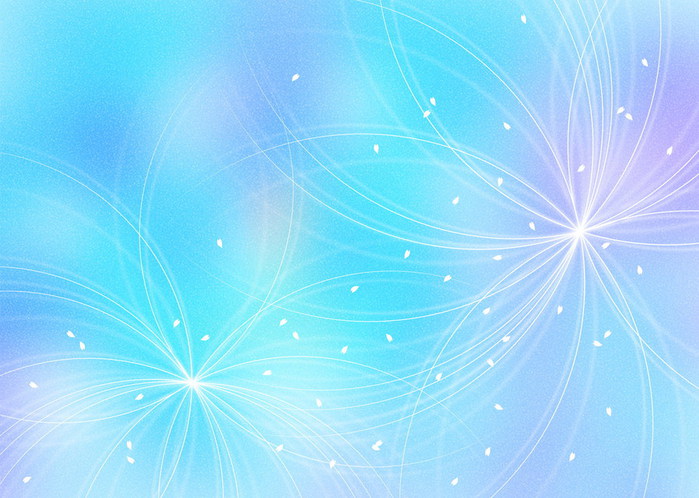 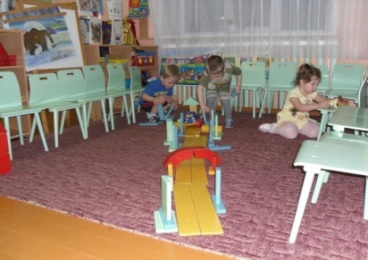 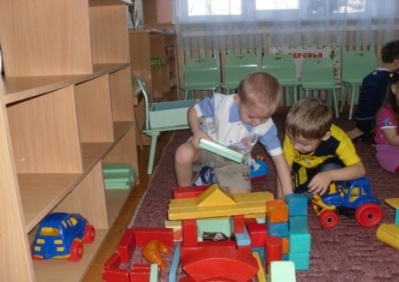 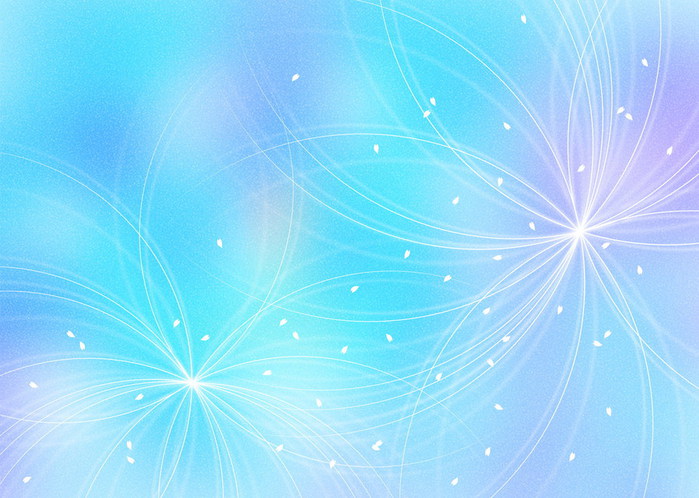 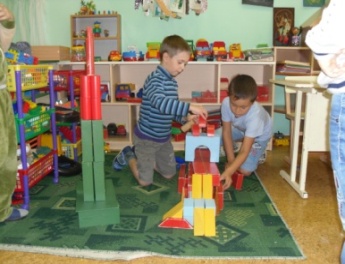 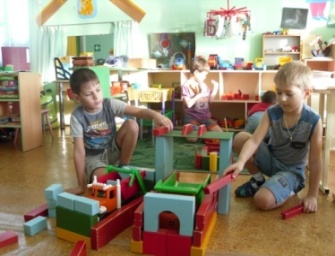 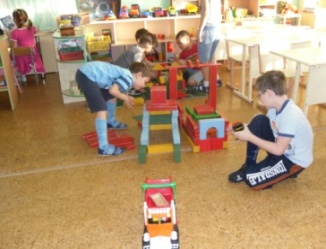 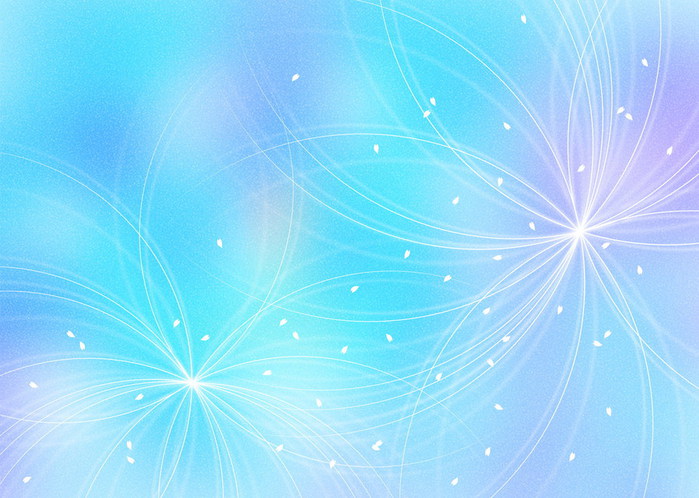 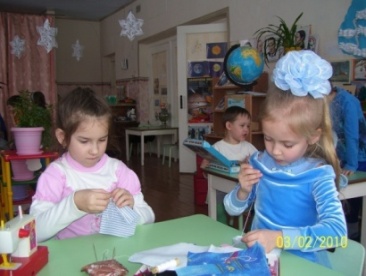 Швейная 
мастерская
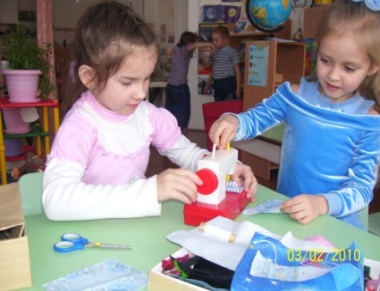 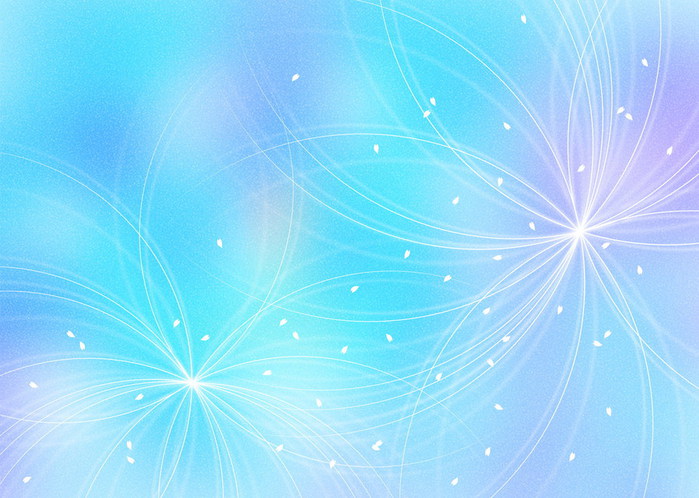 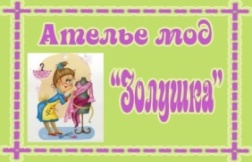 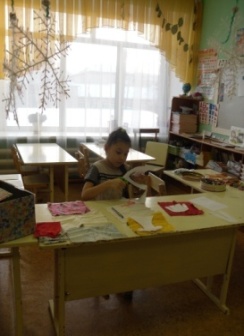 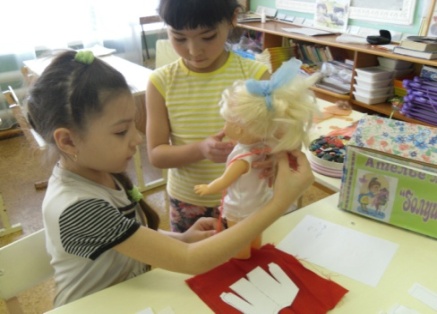 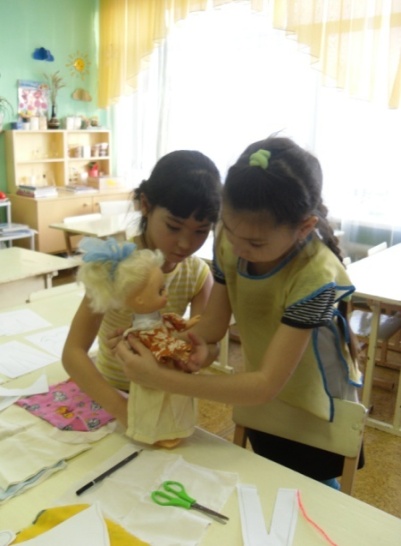 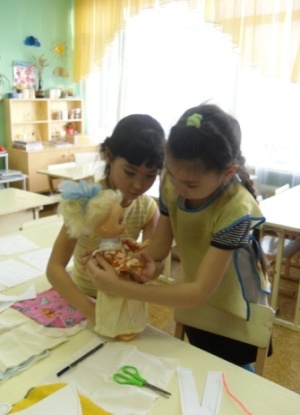 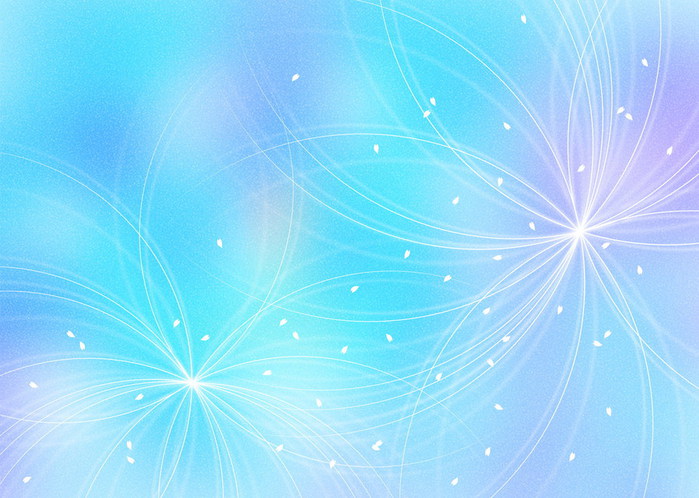 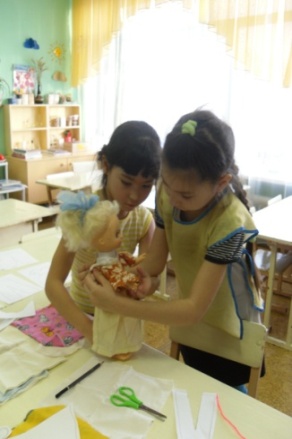 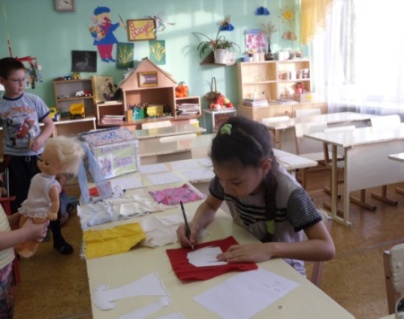 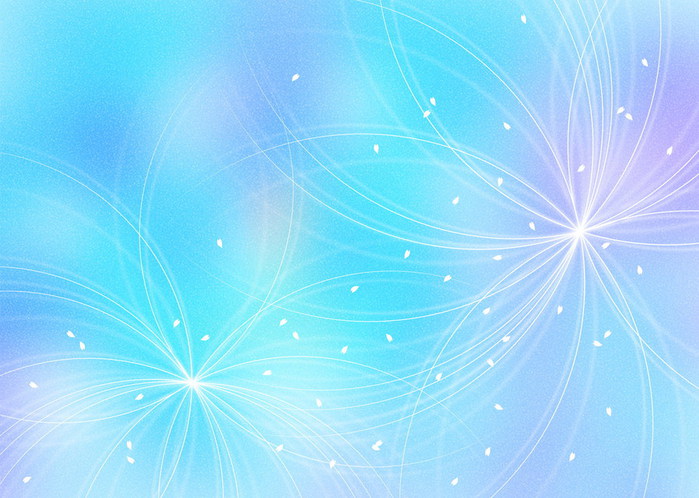 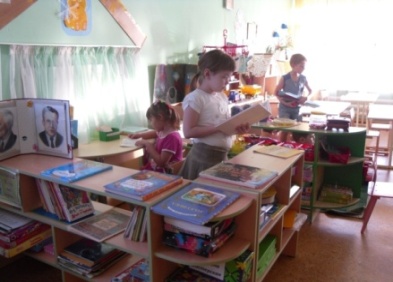 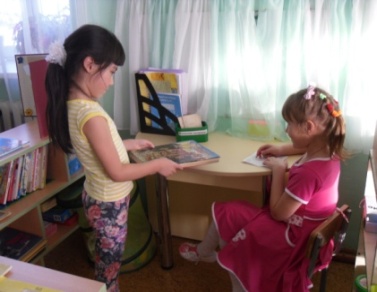 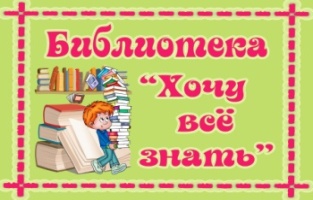 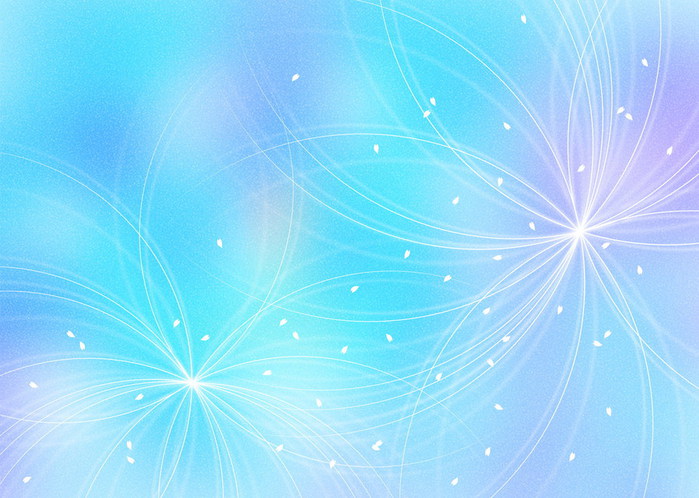 Детский сад
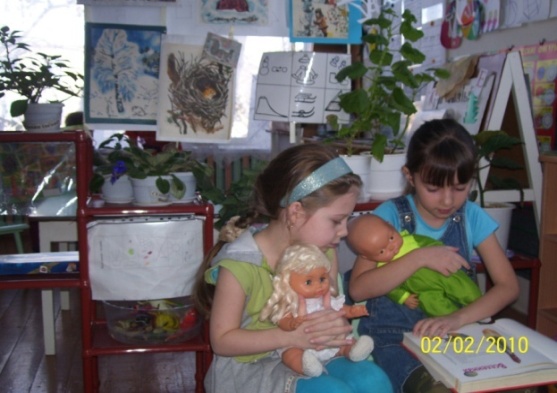 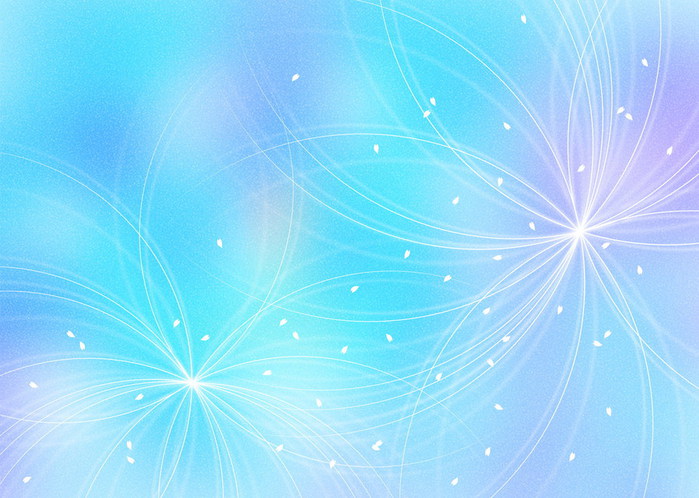 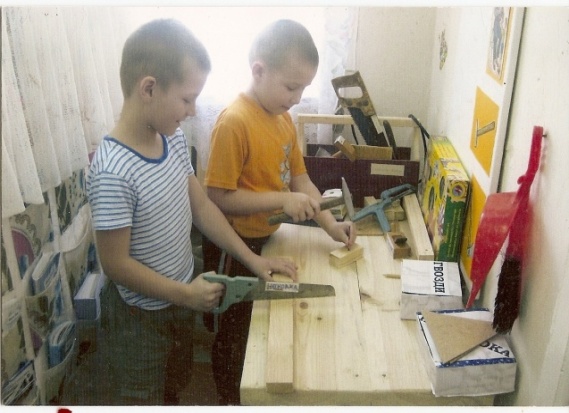 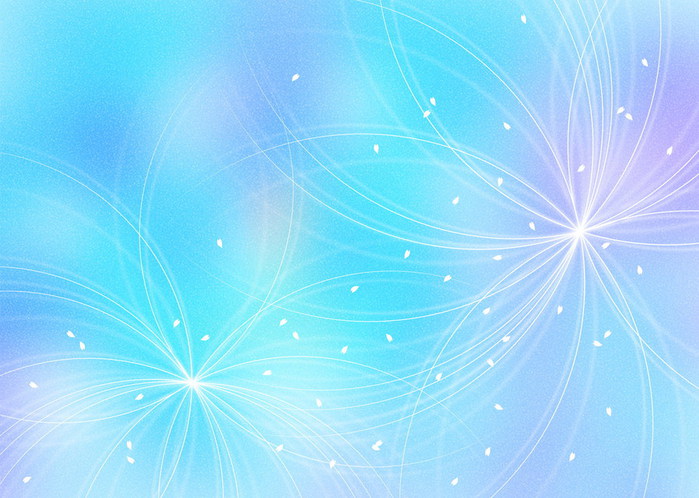 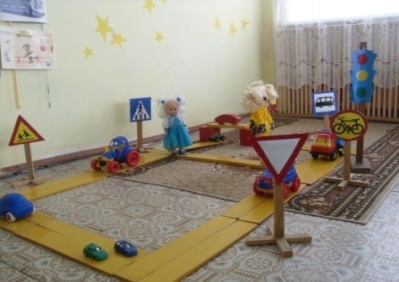 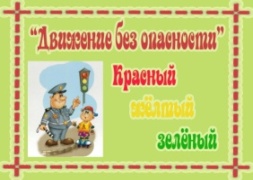 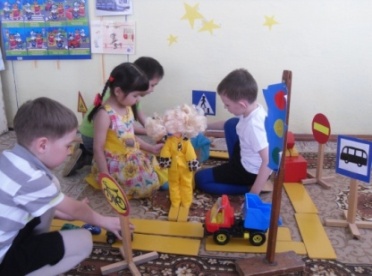 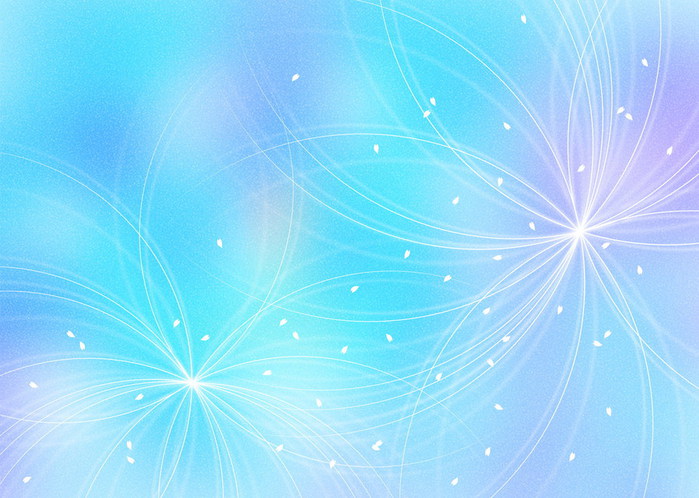 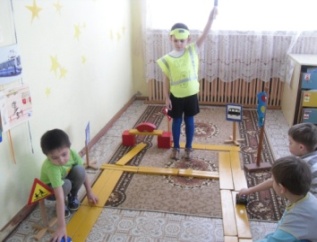 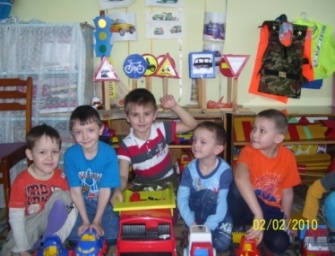 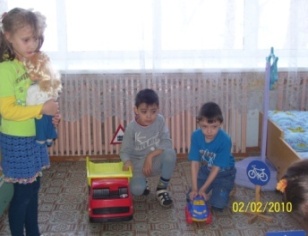 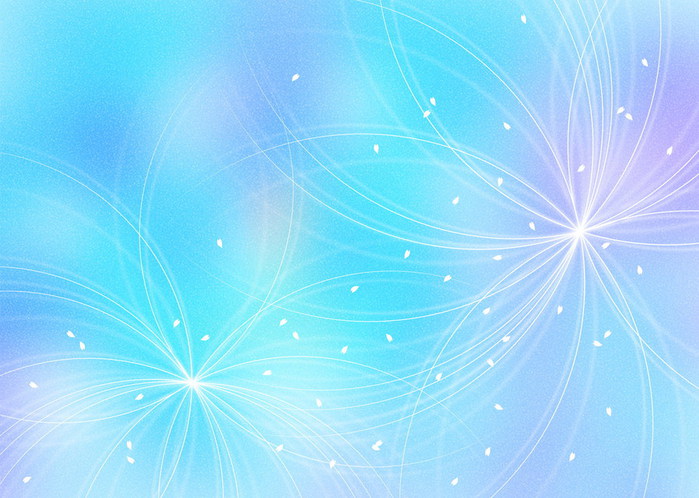 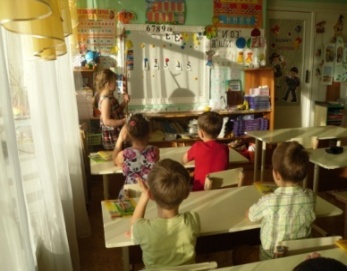 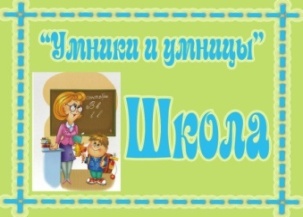 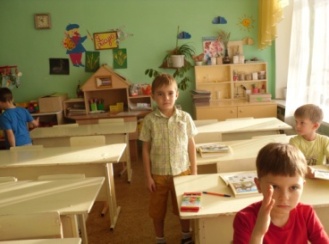 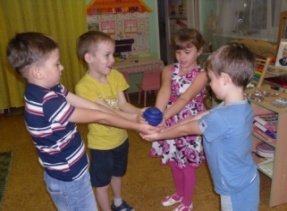 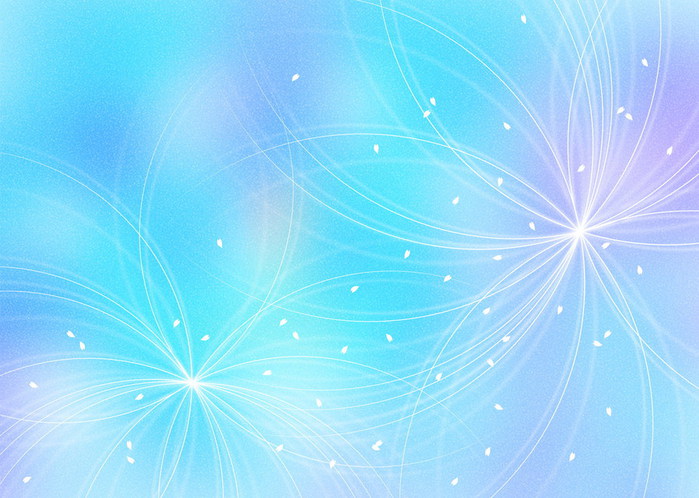 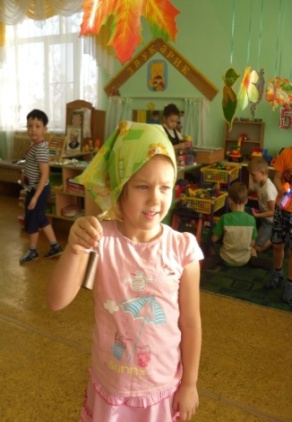 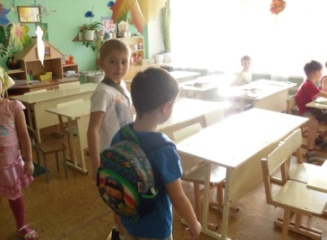 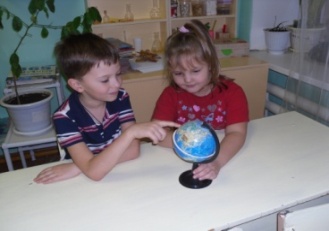 «Дайте детству состояться, дайте детству наиграться…»
Сюжетно- ролевые игры дошкольников
Спасибо 
за внимание
Сюжетно- ролевые игры дошкольников